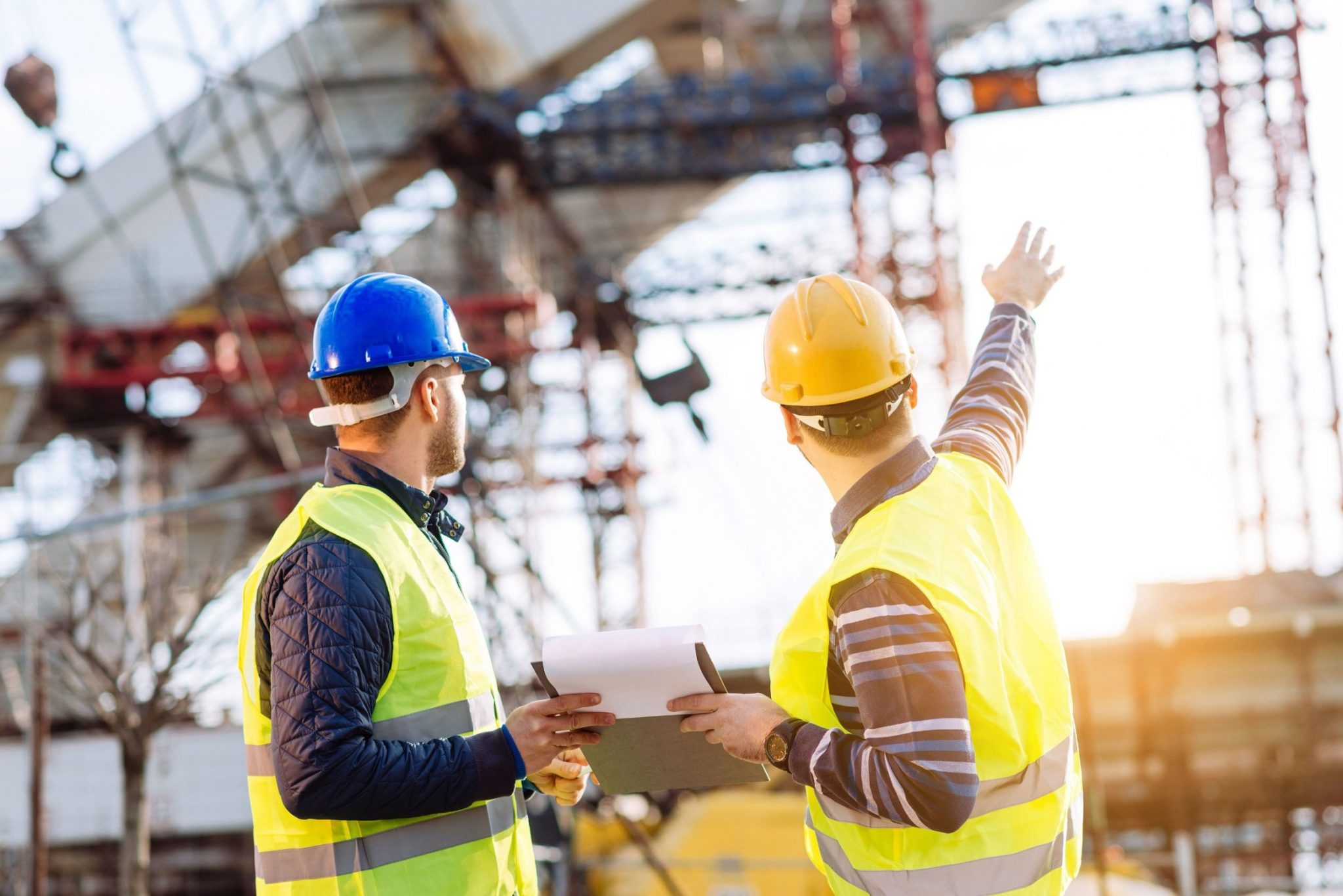 СЕРВИСНАЯ ПАРТНЕРСКАЯ ПРОГРАММА
УСЛОВИЯ И ОСНОВНЫЕ ПРЕИМУЩЕСТВА
1
ЦЕЛИ И УСЛОВИЯ СЕРВИСНОЙ ПАРТНЕРСКОЙ ПРОГРАММЫ.
Почему мы развиваем Сервисную Партнерскую Сеть:
Выстраивание долгосрочных партнерских отношений
Быстрое реагирование на потребности клиентов
Расширение географического присутствия
Увеличение продаж
Преимущества Сервисной Партнерской Программы Электрощит Самара:
Узнаваемость
 и бренд
Выгодные
 коммерческие условия
Мультиканальная
 поддержка
Маркетинговое
 сопровождение
Электрощит Самара компания с 77-летней историей и безупречной репутацией
Прозрачная коммерческая политика и условия продаж
Коммерческая и техническая поддержка на всех этапах сотрудничества
Сертификаты, актуальный прайс, каталоги, обучение
[Speaker Notes: Цели для партнеров(тех поддержка, выгодные условия,  маркетинговые инструменты, сертификаты, узнаваемость и бренд)]
Инструменты партнерской программы
Мощная маркетинговая поддержка
Получите доступ к ресурсам, которые позволят вам профессионально представить свое предложение
Инструменты для продаж
Мы заинтересованы во взаимовыгодном сотрудничестве с нашей сетью Сервисных
Партнеров, именно поэтому мы предлагаем эффективные инструменты для стимулирования
роста Вашего бизнеса.
Мы упростим поддержание актуальности вашего предложения за счет частых объявлений об обновлении продукции и создания библиотеки продаж
Сертификация и обучение
Наше обучение ориентировано на специфические потребности вашего бизнеса и помогает Вам понимать проблемы клиентов и способы использования продуктов и решений Электрощит-Самара для удовлетворения их потребностей
Типы партнерства:
Сервисный Партнер – самостоятельное юридическое лицо, авторизованное компанией Электрощит Самара для выполнения работ и услуг (ПНР, монтаж/досборка, другое).
Ретрофит Партнер – компания, основной бизнес, которой – предоставление услуг по модернизации оборудования 6/10/35 кВ конечному клиенту, с использованием ретрофит комплектов Электрощит Самара
Ретрофит Партнер
Сервисный Партнер
Прямые отношения с клиентами и конечными пользователями и влияние на их решение о покупке
Коммерческое соглашение с указанием предполагаемого годового объем закупок
Имеют доступ к большой установочной базе клиента 
Предпочтение - региональным/местным партнерам
Штат квалифицированных специалистов (согласно квалификационной Анкете), имеющие допуск к работам с соответствующим напряжением
Для статуса «Авторизованный партнер по услугам» – обязательная аттестация экспертом Электрощит Самара
Активные промоутеры Электрощит Самара: услуги оборудования
Опыт проведения ЭМР/ПНР работ > 3 лет
Рамочное соглашение о сотрудничестве
[Speaker Notes: Коммрческая политика по работе с сервисными партнерами предусматривает возможность индивидуальной поддержки партнера.
Нашими основными партнерами являются те, кто имеет прямые отношения с конечными пользователями и может повлиять на их решения о покупке, либо потому, что они продали продукцию в первую очередь (реселлер ИТ, сборщик панелей, подрядчик, OEM), и/или потому, что они управляют жизненным циклом активов (FM, специализированные сервисные компании).

Услуги - это бизнес с высокой добавленной стоимостью, мы стремимся к качеству, а не к количеству для наших партнеров. Мы хотим сосредоточиться на немногих партнерах, которые имеют доступ к достаточно большой установочной базе, чтобы убедиться, что они будут видеть ценность инвестиций в перепродажу услуг - а в некоторых случаях и доставку возможностей. Они смогут сохранить свой опыт, а мы получим больше знаний и потенциала роста IB. Региональным/локальным партнерам отдается предпочтение перед крупными/многонациональными партнерами, которые часто являются конкурентами ГП.

Стремление к росту требует сосредоточения усилий на продвижении наших услуг, ограничивая вмешательство со стороны других поставщиков: наши партнеры должны выступать в качестве активных промоутеров SE-услуг, а не просто реагировать на запросы конечных пользователей. Они должны быть готовы инвестировать вместе с SE, и SE вознаградит их за это.]
Данная партнерская программа применяется к следующему оборудованию Электрощит-Самара:
ТАРИФНЫЕ** Комплекты:
Ретрофит комплекты:
ЗИП комплекты:
с выключателем 6/10 кВ  ВВУ и КА (комплект адаптации) / ВЭ (выкатной элемент)*;
для трансформаторов ТМГ;
для выключателей ВНА;
с выключателем 6/10 кВ  ВВМ и КА (комплект адаптации) / ВЭ (выкатной элемент)*;
для выключателей ВВУ ;
для разъединителей РГП,
РН, РНП;
с выключателем 35 кВ  ВВН на металлоконструкции
* Выкатной элемент и/или комплект адаптации поставляется только в комплекте с ВВ
**Если стандартное предложение для данного типа ячейки не разработано, Мы изготовим индивидуальное конфигурируемое решение исходя из Ваших потребностей
[Speaker Notes: Тарифный Ретрофит-комплект – группа продуктов, для которой заранее определена цена (тариф). Согласно данной политики к тарифной продукции применяются различные уровни скидок (см. далее). Список тарифов закрепляется в информационной базе Электрощит Самара. Изменение тарифа производится при изменении рыночной ситуации или для оптимизации загрузки завода с учетом внутренней политики Электрощит Самара.

Конфигурируемый Ретрофит-комплект – группа продуктов, для которой цена определяется для каждого возможного составляющего компонента конфигурации.]
Система скидок
* По Ретрофит Комплектам и ЗИП комплектам
2
РЕТРОФИТ, МОДЕРНИЗАЦИЯ И ЗИП
ПРЕИМУЩЕСТВА.
Причины отказов электрооборудования
Износ электрооборудования по отраслям легкой и тяжелой промышленности в среднем достиг 60 – 80%
Темпы нарастания изношенного электрооборудования составляют 2 – 6% в год от общего кол-ва.
22 %
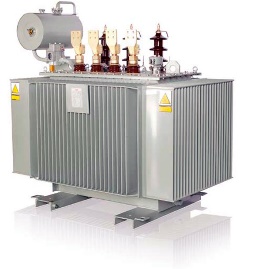 Причины                сбоев в работе технологического оборудования
57 %
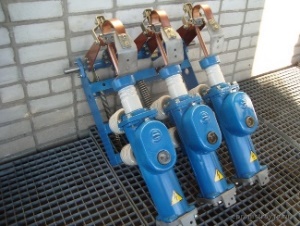 8 %
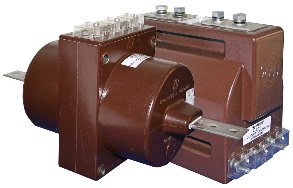 8 %
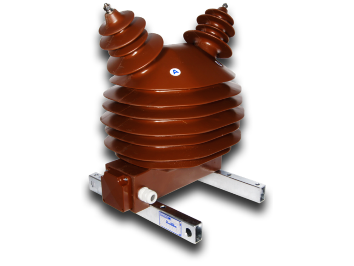 8 %
[Speaker Notes: 2 потом 1]
РЕТРОФИТ - модернизация, предусматривающая добавление новой технологии или её свойств к более старым системам или устройствам
Быстрая окупаемость инвестиций
Уверенность и безопасность
Минимальные затраты
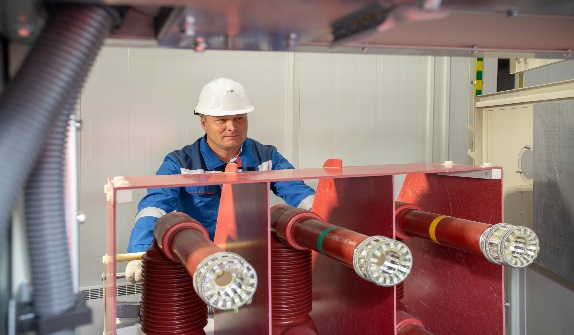 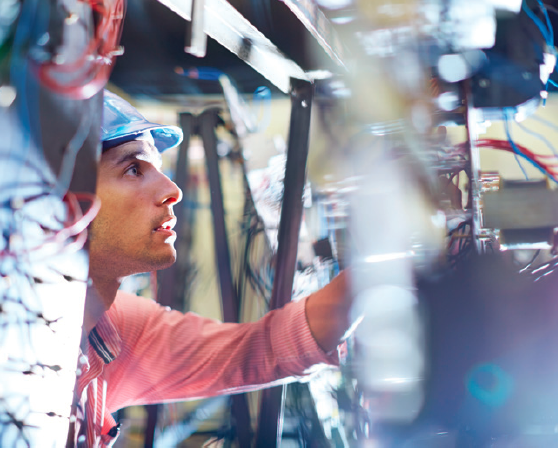 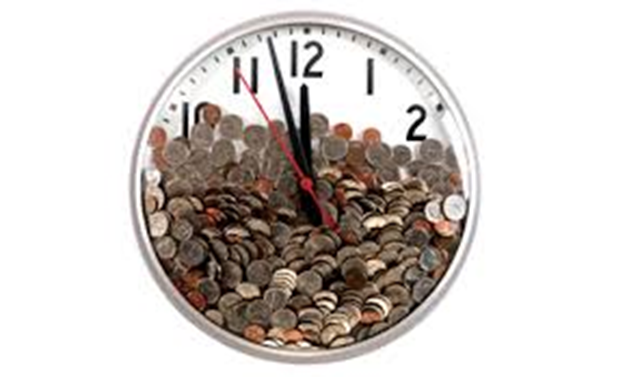 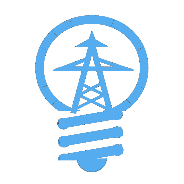 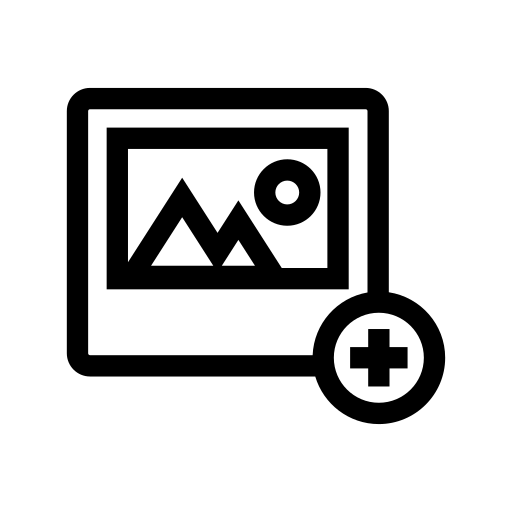 +
+
Продлите срок службы существующего оборудования и сократите время простоя
Возможность провести замену ключевых компонентов без капитальных затрат
Позволяет повысить общий уровень безопасности персонала и оборудования.
[Speaker Notes: 2 потом 1]
Когда необходима модернизация?
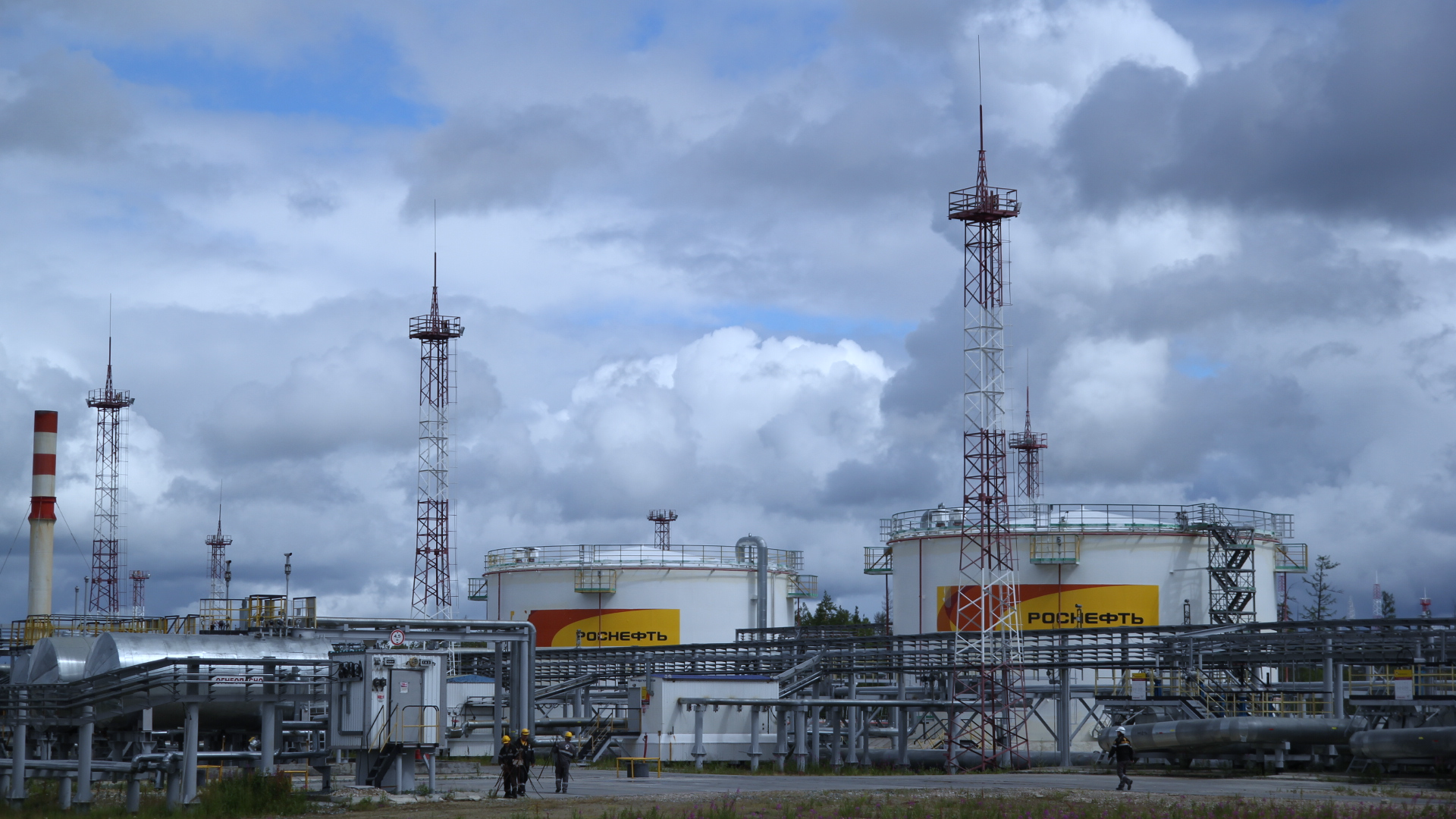 Затраты на техническое обслуживание
Ретрофит-решения Электрощит Самара гарантируют экономию на оборудовании и снижение затрат, обусловленных остановкой технологического процесса.
Время предпринимать действия для снижения затрат на техническое обслуживание
Без модернизации
С модернизацией
Срок службы продукта
Начало выпуска продукта
Частичное прекращение производства запасных частей
Конец продаж продукта
Полное прекращение производства запасных частей
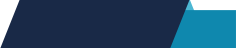 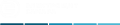 12
[Speaker Notes: Планирование проведения модернизации электрической сети зависит от нескольких факторов, включающих в себя текущеесостояние оборудования и будущие потребности установки. Однако, ключевым фактором обычно являются затраты натехническое обслуживание, которые склонны к значительному увеличению, при этом наличие запасных частей снижается.В таких обстоятельствах решения Электрощит Самара позволят вам не только снизить операционные затраты, но также увеличитьсрок службы вашей установки.]
Более быстрая и экономичная модернизация
Полная замена  устройства
Ретрофит-решения
Модернизация
устройства в течении согласованного периода отключения
От 2 до 6 дней Без изменения маршрута нагрузки, большое время простоя
Экономия 30‒70 %
Повторное использование имеющейся рамы
В 1,2‒1,7 раза больше
Без сохранения жизнеспособных компонентов
Отсутствие повторной прокладки кабеля и проведения монтажных работ
В 3‒4 раза больше
Новые или дополнительные кабели,
строительные работы
Снижение расходов
Затраты
Затраты на материалы
Затраты на проведение работ на объекте
Издержки из-за простоев
[Speaker Notes: 2 потом 1]
ЭЛЕКТРОЩИТ САМАРА —
ЭТО КОМПЛЕКСНЫЙ ПОДХОД К РЕШЕНИЮ ЛЮБЫХ ЗАДАЧ:
4
1
РЕТРОФИТ  КРУ 6/10 кВ
ПЕРЕХОДНЫЕ ЯЧЕЙКИ  6/10 кВ
Инженеры компании проектируют массовые и индивидуальные решения любой сложности для достижения различных целей в любых погодных условиях.
Расширение парка электротехнического оборудования путем добавления нового оборудования посредством переходной ячейки
2
5
РЕШЕНИЯ ДЛЯ МОНИТОРИНГА
РЕТРОФИТ  КСО 6/10 кВ
Наш многолетний опыт работы позволяет масштабировать производство и производить оборудование в установленные сроки. Также мы самостоятельно осуществляем логистику оборудования, что сокращает время поставки.
Технологии интернета вещей для оборудования среднего напряжения помогут вам повысить безопасность и время безотказной работы благодаря датчикам мониторинга за счет наглядной и доступной информации о состоянии оборудования, передаваемой в режиме реального времени.
6
3
РЕТРОФИТ  ОРУ 35 кВ
РЕТРОФИТ РЕЛЕЙНОЙ ЗАЩИТЫ
Своевременное обслуживание техники специалистами компании значительно увеличивает срок службы и бесперебойность работы. Для всего оборудования СЭЩ у нас есть регламент обслуживания и специалисты сервисного направления.
[Speaker Notes: 2 потом 1]
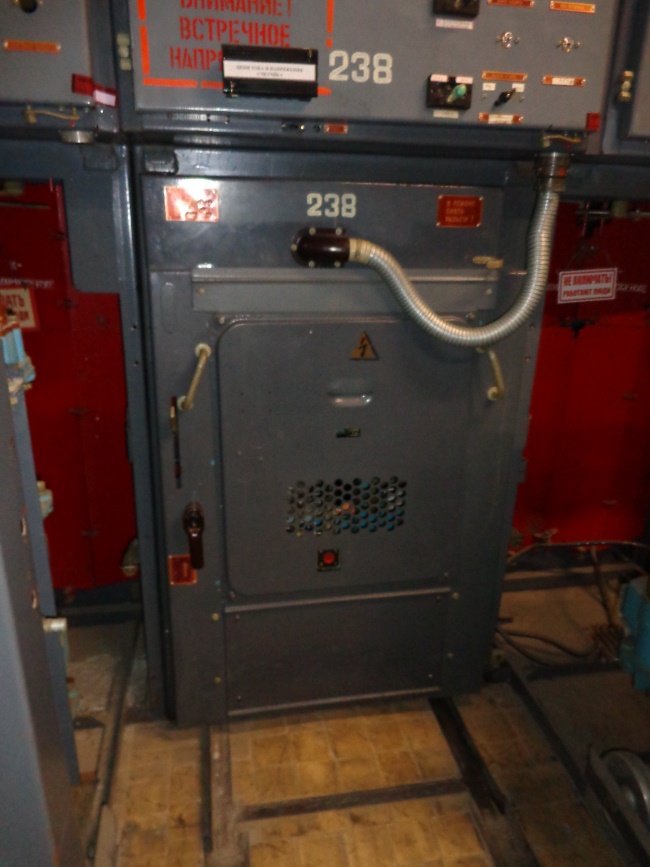 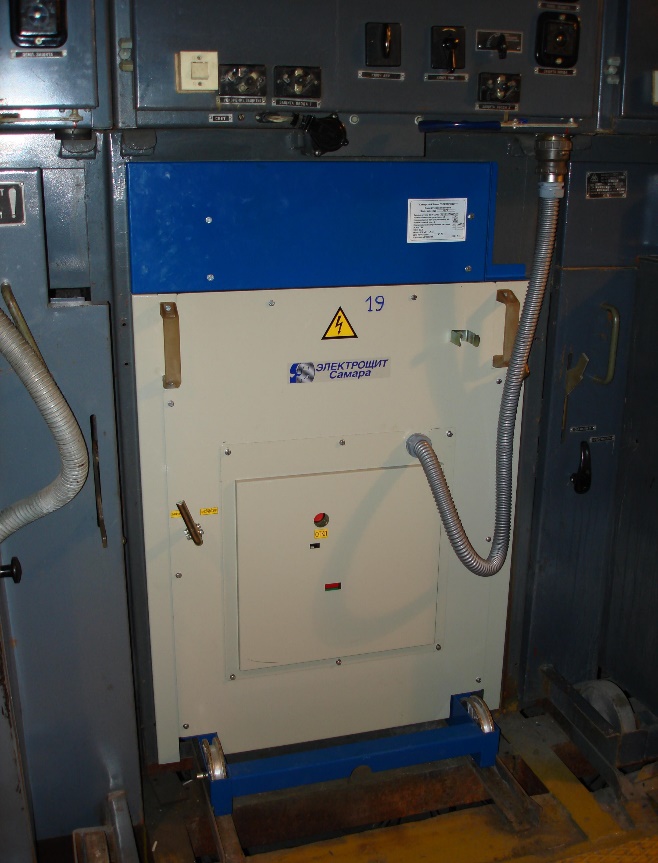 Модернизация и Ретрофит
Потребности клиента:
Продлить срок службы оборудования
Быстрая и надежная замена устаревших компонентов
ВВМ-СЭЩ после реконструкции
К-XII до реконструкции
Мы предлагаем:
Продлить срок службы существующего оборудования и сократить время простоя
Провести замену ключевых компонентов без капитальных затрат
Возможность реконструкции «под ключ» 
Возможность поэтапной замены
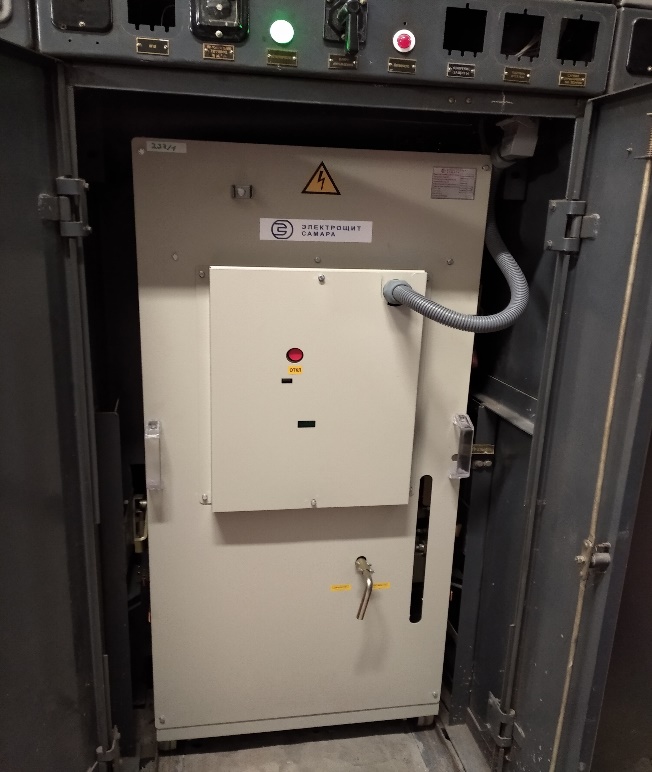 Масляный выключатель ШВМЭ (3150А) до реконструкции
КА с ВВУ                  для ШВМЭ (3150А) после реконструкции
ВВУ-СЭЩ 10-35 кВ
Широкая линейка
Богатый функционал
Коммутация без опер. тока
Два типа привода
ВВМ-СЭЩ 10 кВ
Малогабаритный
Надежная магнитная защелка
Уникальная конструкция полюса
Многофункциональный блок
Ручной генератор
БАВР
ВВН-СЭЩ 35 кВ
Увеличенная внутренняя изоляция
Эпоксидные и силиконовые полюса
Богатый функционал
Коммутация без опер. тока
ЗИП комплекты  —
ЭТО СОКРАЩЕНИЕ ВРЕМЕНИ ПРОСТОЯ В ПЕРИОД ЭКСПЛУАТАЦИИ:
1
4
ЗИП  КРУ 6/10 кВ
ЗИП РАЗЪЕДИНИТЕЛЕЙ 35/110/220 кВ
Мы стремимся поддерживать установленный парк нашего оборудования, предлагая широкий ассортимент запасных частей.
Сформированные комплекты запасных частей, рекомендованные Электрощит Самара, помогут возвратить оборудование в эксплуатацию в кратчайшие сроки.
5
2
ЗИП ВАКУУМНЫХ ВЫКЛЮЧАТЕЛЕЙ 6/10 кВ
ЗИП  КСО 6/10 кВ
Оригинальные запасные части Электрощит Самара изготовлены по тем же высоким стандартам, что и оригинальное оборудование.
Мы поставляем оригинальные запасные части для выпускаемых и снятых с производства электрических установок, в том числе для устаревших моделей.
6
3
ЗИП  СИЛОВЫХ ТРАНСФОРМАТОРОВ
ИНДИВИДУАЛЬНЫЕ КОМПЛЕКТЫ ЗИП
Составьте собственную политику закупок запасных частей с рекомендациями от Электрощит Самара
Поддержание вашей деятельности на местах является нашей первоочередной задачей. Это означает предоставление широкого ассортимента запасных частей для немедленной отправки в любую точку мира.
[Speaker Notes: 2 потом 1]
Запасные части
Потребности клиента
Сократить время простоя и перезапуска
Получить доступ к нужным деталям в нужное время
Наличие информации для ремонта оборудования в соответствующих условиях.
Мы предлагаем:


Оригинальные запасные части к серийно выпускаемой и снятой с производства продукции в течение всего периода эксплуатации оборудования
Идентификация запасных частей подлежащих к замене
Все запасные части изготавливаются на заводе-производителе
[Speaker Notes: Составьте собственную политику закупок запасных частей с рекомендациями от Электрощит Самара и возвращайте оборудование в эксплуатацию в кратчайшие сроки. Мы поставляем оригинальные запасные части для выпускаемых и снятых с производства электрических устройств, в том числе для устаревших моделей.]